版画の　世界
はんが　　　　　　　 せかい
[Speaker Notes: 版画の世界。]
みなさんは、「版画」を知っていますか。
はんが　　  し
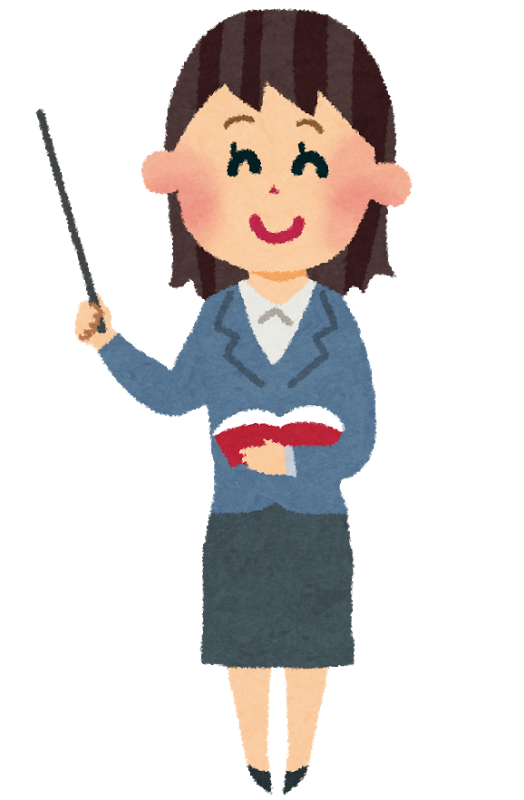 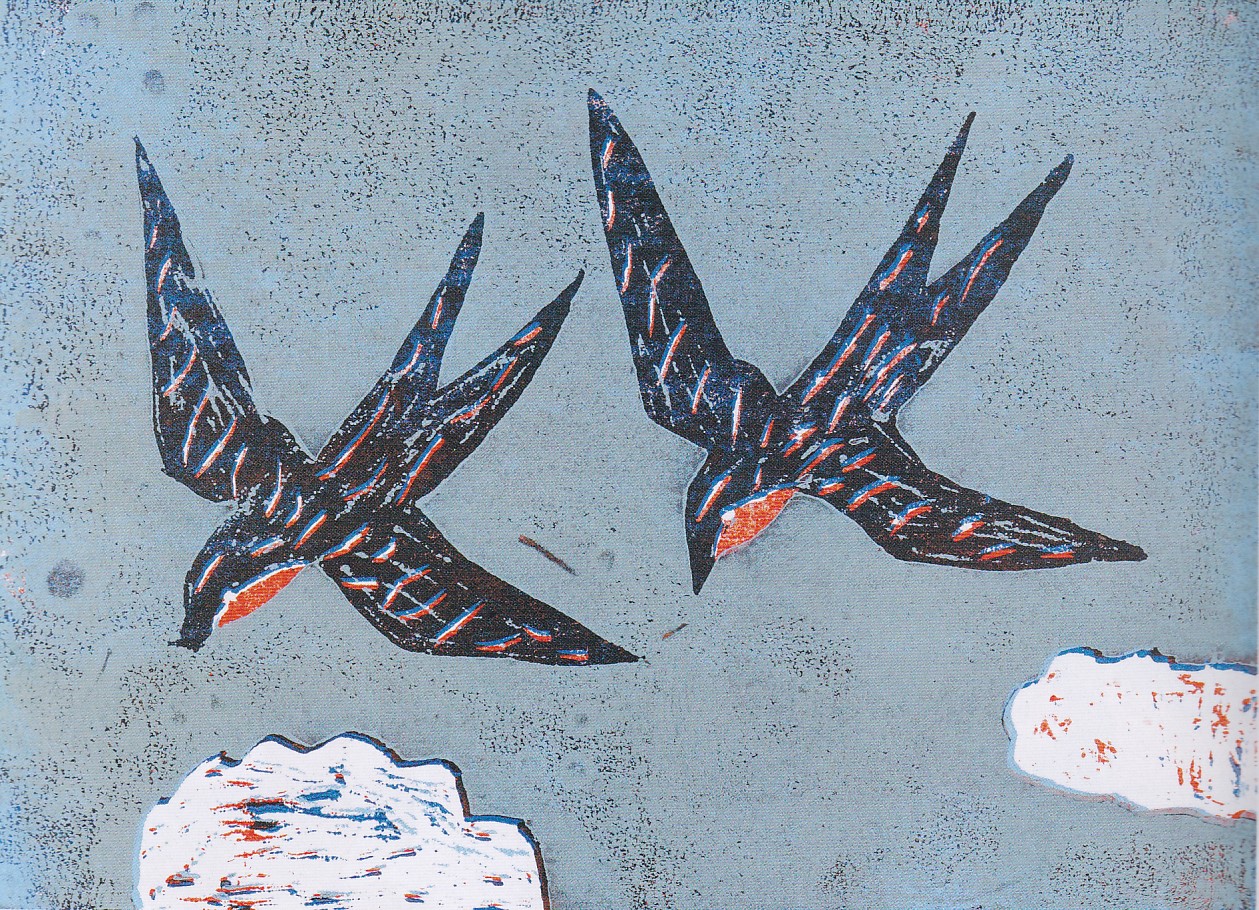 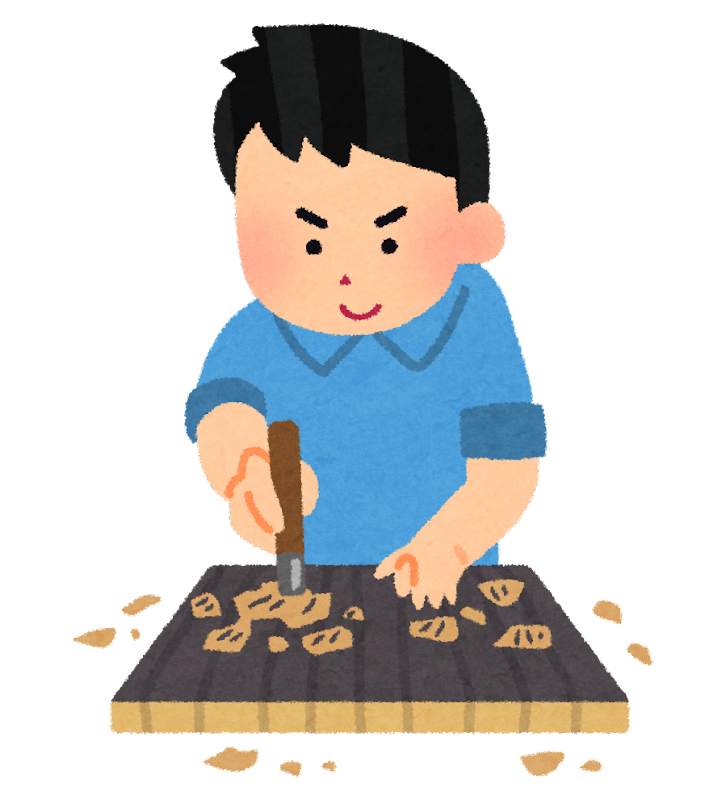 [Speaker Notes: みなさんは、「版画」を知っていますか。

＜少し待つ。＞

　版画は、直接、鉛筆や絵の具などで紙に描くのではなく、印刷という間接的な方法で表現する絵画のことを言います。

　元々は、現代のコピー機のように、同じ文字や絵を何枚も複製するために考え出されたものが、絵画として作品を作るようになり、いろいろな技法とともに版画になりました。]
試して
みよう
はん　　　　しつかん　　　　せん　　　ひょうじょう　　　　　　　　　　　い
ため
版の質感や線の表情などを生かして、どのように表現したらよいか学習しましょう。
ひょうげん　　　　　　　　　　　　　　　　　　　　　がくしゅう
版画の魅力のひとつは、版の質感がそのまま写し取られることです。また、強く荒々しい線や繊細な線、にじんだようなインクなど、版画の技法は、工夫によってさまざまな表現が可能です。
はんが　みりょく　　　　　　　　 はん　しつかん
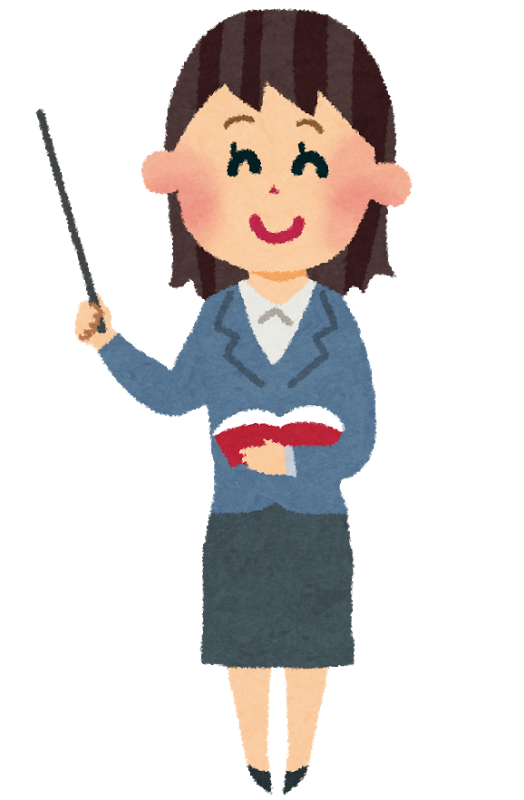 うつ　　と　　　　　　　　　　　　　　　　　 つよ
あらあら　　 せん せんさい　せん
はんが　　ぎほう　　　くふう
ひょうげん　かのう
[Speaker Notes: さて、今回の勉強は、こちらです。
　「版の質感や線の表情などを生かして、どのように表現したらよいか学習しましょう。」です。

　版画の魅力のひとつは、版の質感がそのまま写し取られることです。また、強く荒々しい線や繊細な線、にじんだようなインクなど、版画の技法は、工夫によってさまざまな表現が可能です。]
はんが　 かずおお　　 しゅるい　　　　　　　　　はん　けいじょう
版画は数多くの種類があるため、版の形状から凸版、凹版、平版、孔版の４つに分類することができます。
版の種類
はん　　しゅるい
とっぱん　おうはん　へいはん　こうはん　　　　　ぶんるい
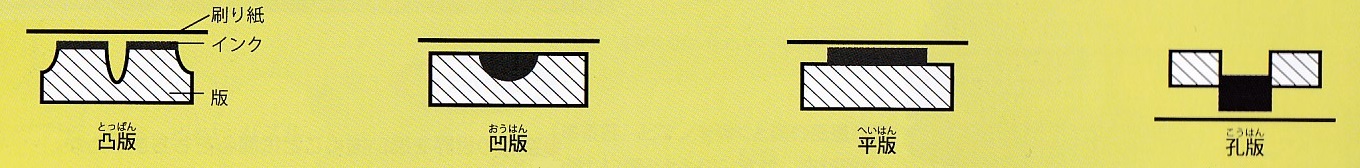 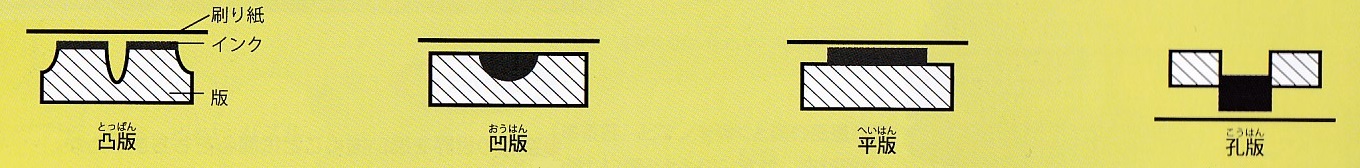 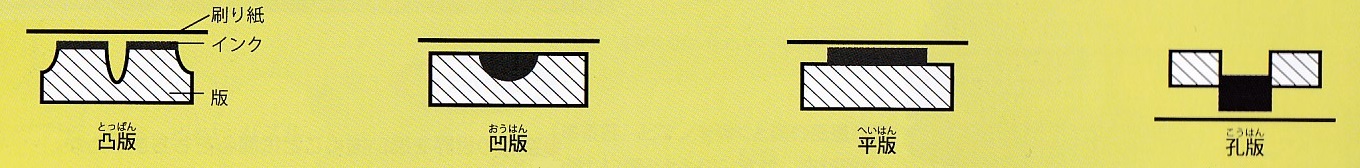 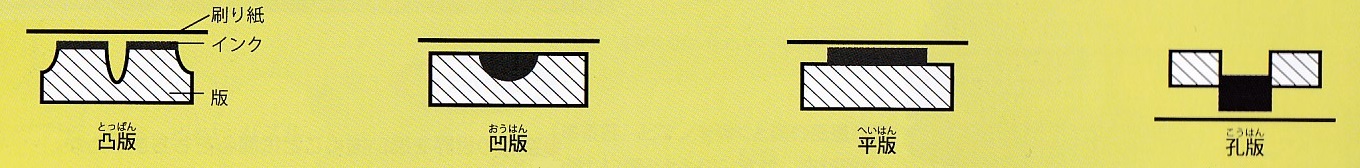 平らな面にインクのついた面とつかない面をつくり、刷り取る。
（モノタイプ、リトグラフなど）
インクの通り抜ける穴をつくり、上から刷り込む。（シルクスクリーン、
ステンシルなど）
版の凸部分にインクをつけ、それを刷り取る。
（木版画、コラグラフなど）
版の凹部分にインクを詰め、不要部分をふき取り、圧力をかけて刷り取る。
（ドライポイント、メゾチントなど）
はん　とつぶぶん
たい　　　めん
とお　　ぬ　　　あな
はん おうぶぶん　　　　　　つ
す　　と
めん　　　　　　　　めん
ふようぶぶん　　　 と　　あつりょく
うえ　　　す　　 こ
もくはんが
す　　と
す　　と
[Speaker Notes: 版画は数多くの種類があるため、版の形状から凸版、凹版、平版、孔版の４つに分類することができます。

　下の図は、４つの版が刷り紙にどのようにインクを着けるかを示したものです。
　直線で示されているのが刷り紙で、黒く塗られている部分がインクです。

・凸版は、版の凸部分にインクをつけ、それを刷り取る技法です。木版画やコラグラフなどがこれに当たります。
・凹版は、版の凹部分にインクを詰め、不要部分をふき取り、圧力をかけて刷り取る技法です。ドライポイントやメゾチントなどがこれに当たります。
・平版は、平らな面にインクのついた面とつかない面をつくり、刷り取る技法です。モノタイプやリトグラフなどがこれに当たります。
・孔版は、インクの通り抜ける穴をつくり、上から刷り込む技法です。シルクスクリーンやステンシルなどがこれに当たります。]
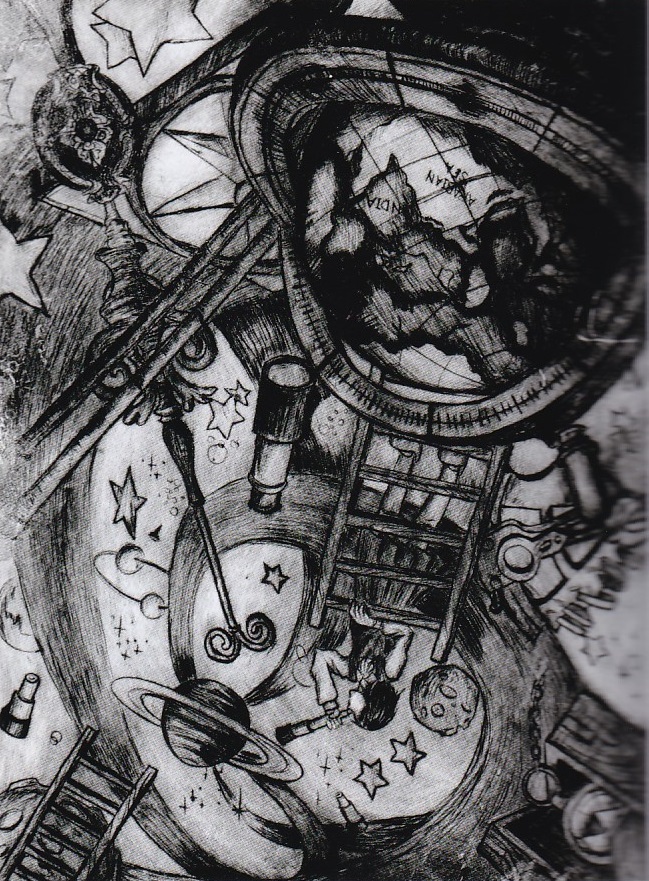 ◆ ドライポイント
強くて太い線を用いて、明暗の強い表現となっています。
つよ　　　ふと　 せん　もち　　　　 めいあん　つよ
ひょうげん
『宇宙への夢』
（ドライポイント）
生徒作品
うちゅう　　 ゆめ
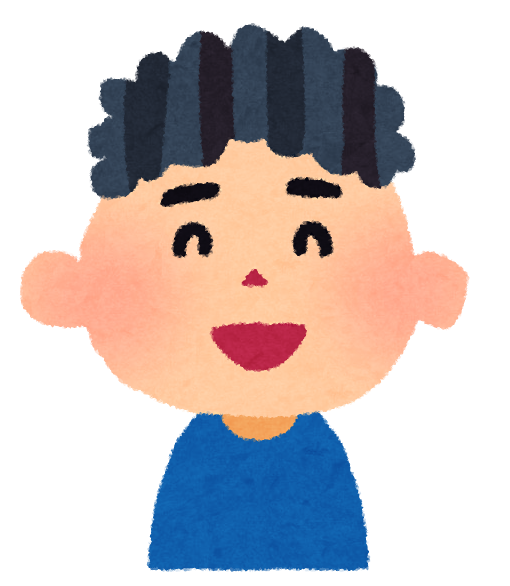 せいとさくひん
[Speaker Notes: これから、生徒が、ドライポイントという技法を使って制作した作品を３つお見せします。

　１つ目は、『宇宙への夢』という作品です。
　強くて太い線を用いて、明暗の強い表現となっています。]
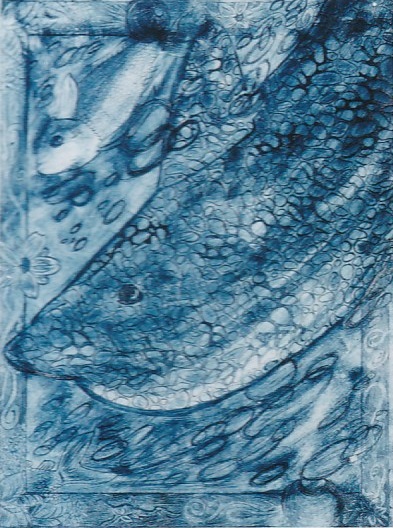 ◆ ドライポイント
うみ　　　　　　　　　　　　 あお
海をイメージして青いインクで刷っています。
す
『イルカ』
（ドライポイント）
生徒作品
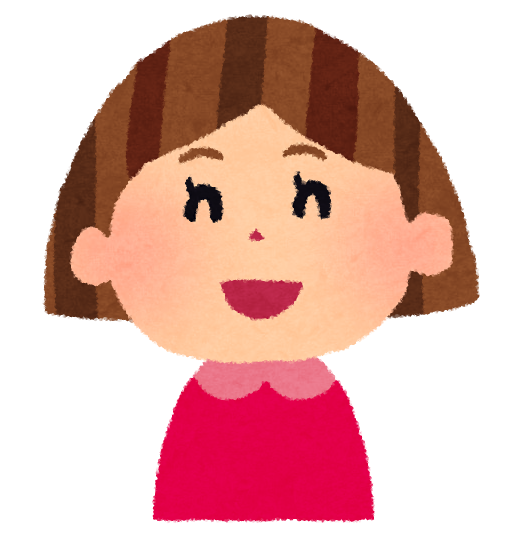 せいとさくひん
[Speaker Notes: ２つ目は、『イルカ』という作品です。

　海をイメージして、青いインクで刷っています。]
黒インクで刷った後に、
絵の具で着彩しています。
◆ ドライポイント
くろ　　　　　 　す　　　 あと
え　　ぐ　ちゃくさい
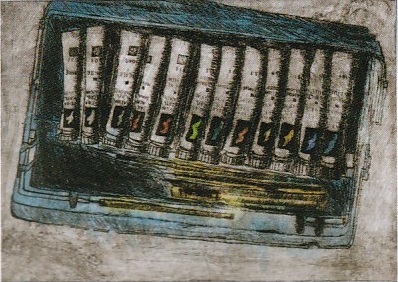 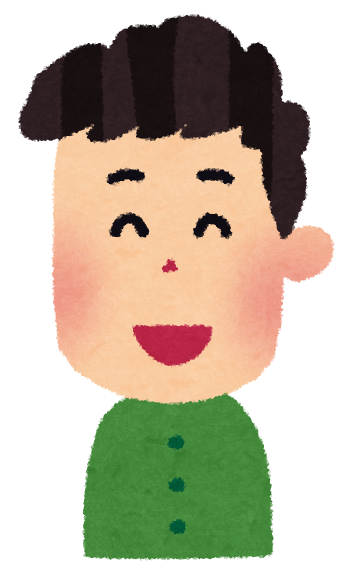 え　　 ぐ
『絵の具』
（ドライポイント）
生徒作品
せいとさくひん
[Speaker Notes: ３つ目は、『絵の具』という作品です。

　黒インクで刷った後に、絵の具で着彩しています。]
ドライポイントの手順
てじゅん
こま
やすりで細かいきずをつけたり、ドライバーなどで強い線やにじんだ線を彫ったりして工夫する。黒い紙を間にはさむと、彫った線が白く浮き出て確認しやすい。
１
２
下絵の上に透明プラスチックの板を置いて、ニードルで線を彫っていく。
したえ　　うえ　 とうめい
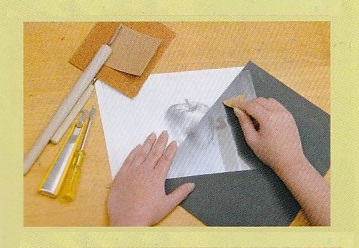 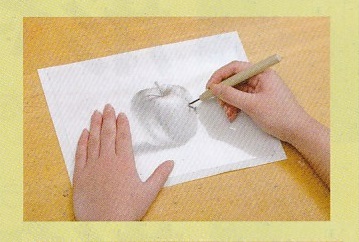 つよ　せん　　　　　　　 せん
いた　　お
ほ　　　　　　　　　くふう
せん　 ほ
くろ　かみ　あいだ
ほ　　　 せん　しろ　　う　　で
かくにん
３
４
インクを置き、タンポで細部までインクを詰める。余分なインクをふき取る。
お
湿らせた紙にプレス機で刷る。
しめ　　　　　かみ
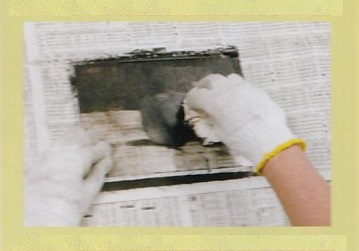 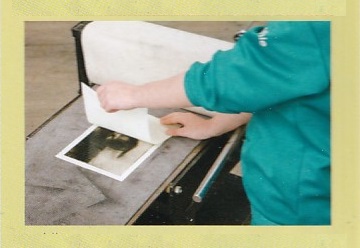 さいぶ
き　　す
つ　　　　　　よぶん
と
[Speaker Notes: ドライポイントの手順です。

①下絵の上に透明プラスチックの板を置いて、ニードルで線を彫っていきます。
②やすりで細かいきずをつけたり、ドライバーなどで強い線やにじんだ線を彫ったりして工夫します。黒い紙を間にはさむと、彫った線が白く浮き出て確認しやすいです。
③インクを置き、タンポで細部までインクを詰めます。余分なインクをふき取ります。
④湿らせた紙にプレス機で刷ります。]
ユニット（単位形）の組み合わせと、グラデーションを生かして表現しています。
あらわ　 かた　　　くふう
◆ 表し方を工夫して
たんいけい
い　　　　 ひょうげん
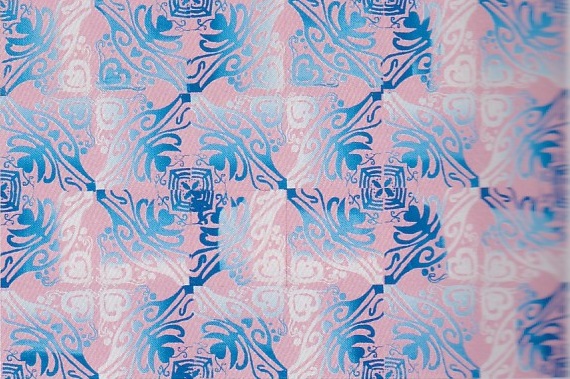 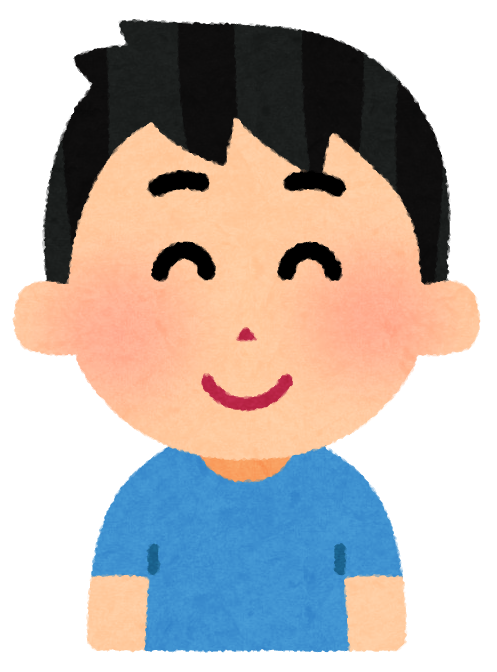 『新雪』
（シルクスクリーン）
生徒作品
しんせつ
せいとさくひん
[Speaker Notes: ここからは、生徒が、様々な技法を使って制作した作品をお見せします。

　１つ目は、シルクスクリーンを使った『新雪』という作品です。

　ユニット（単位形）の組み合わせと、グラデーションを生かして表現しています。]
あらわ　 かた　　　くふう
◆ 表し方を工夫して
完成のイメージに合わせて、色を重ねています。
かんせい　　　　　　　　　 　あ
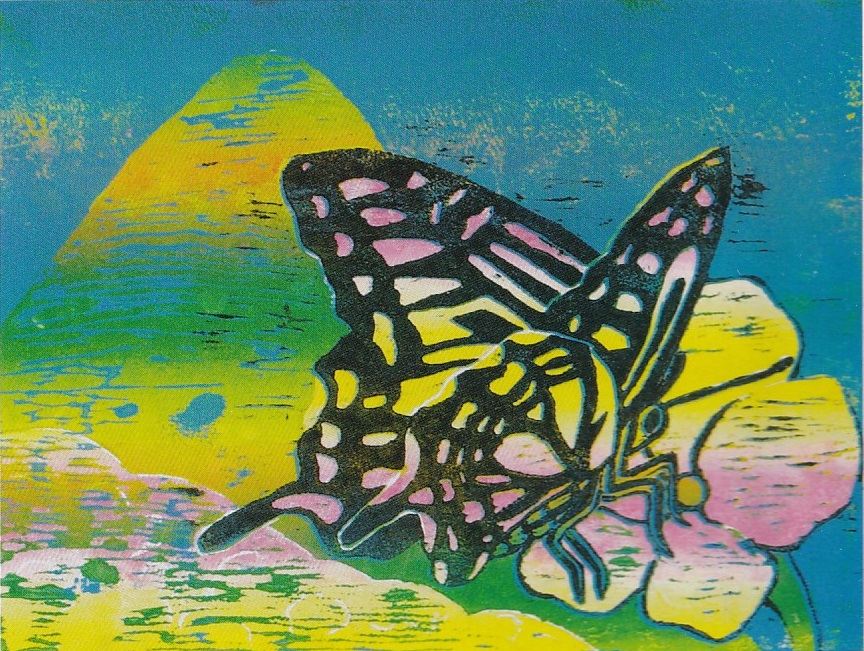 いろ　 かさ
『春の美しく
雄大な自然』
（彫り進み木版画）
生徒作品
はる うつく
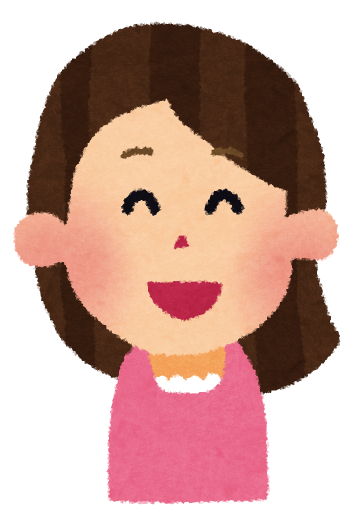 ゆうだい しぜん
ほ　 すす もくはんが
せいとさくひん
[Speaker Notes: ２つ目は、彫り進み木版画という技法を使った『春の美しく雄大な自然』という作品です。

　完成のイメージに合わせて、色を重ねています。]
はんが　 ぎほう　　　　　　　　　　　　　　　 かんしん
●　版画の技法のどのようなところに関心をも
　ちましたか。
●　さまざまな版画作品の表現の工夫やよさを
　味わい、どのように感じましたか。
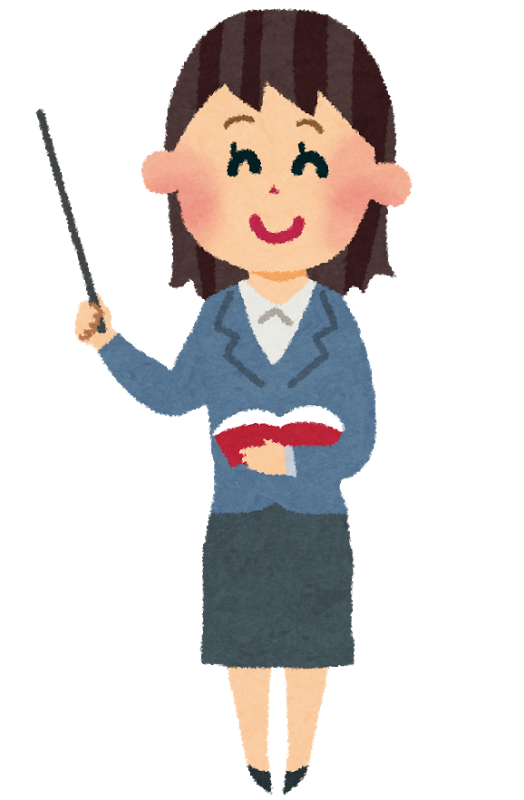 はんがさくひん ひょうげん くふう
あじ　　　　　　　　　　　　 かん
せん きょうじゃく くふう　　はくりょく　　　　したえ
線の強弱を工夫し、迫力のある下絵を
構想してみましょう。
こうそう
参考「見つめて 広げて 図画工作５・６上」日本文教出版、「美術２・３」開隆堂
[Speaker Notes: 次の２点について振り返り、記入用紙に書きましょう。
●　版画の技法のどのようなところに関心をもちましたか。
●　さまざまな版画作品の表現の工夫やよさを味わい、どのように感じましたか。

　また、線の強弱を工夫し、迫力のある下絵を構想して、記入用紙の下の欄に描きましょう。]